Tsang M, Jolly S
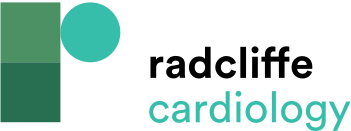 Figure 1: The Relationship Between Myocardial Blush Grade and Survival in After Successful Percutaneous Intervention (Restoration of Thrombolysis in Myocardial Infarction [TIMI]-3 Flow) in Acute Myocardial Infarction
Citation: Interventional Cardiology Review 2015;10(1):35–8
https://doi.org/10.15420/icr.2015.10.1.35
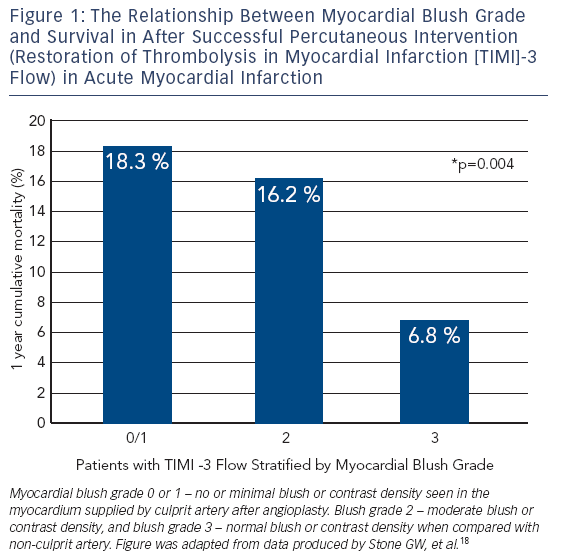